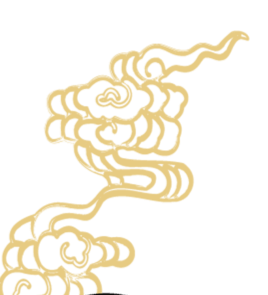 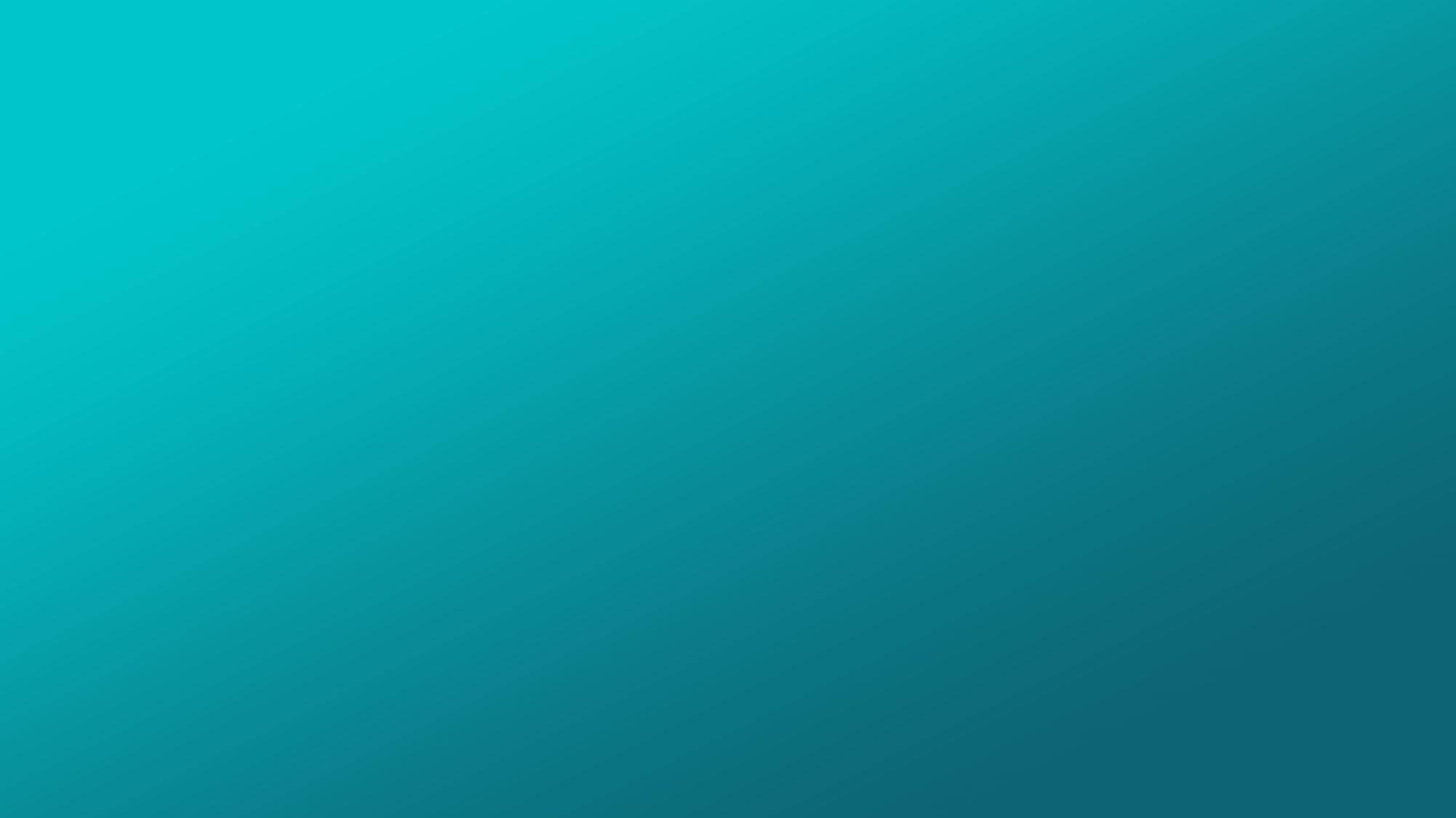 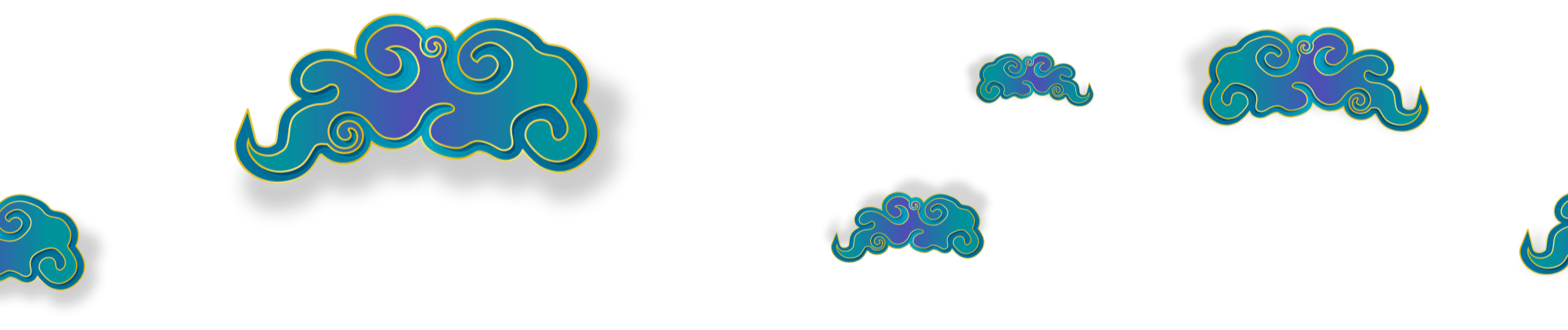 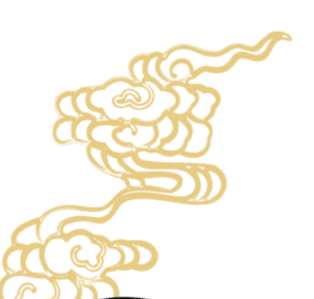 国风回潮
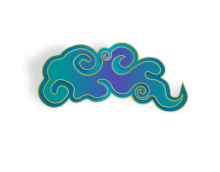 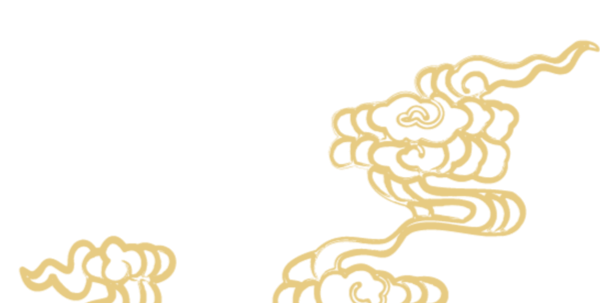 中国风PPT模板
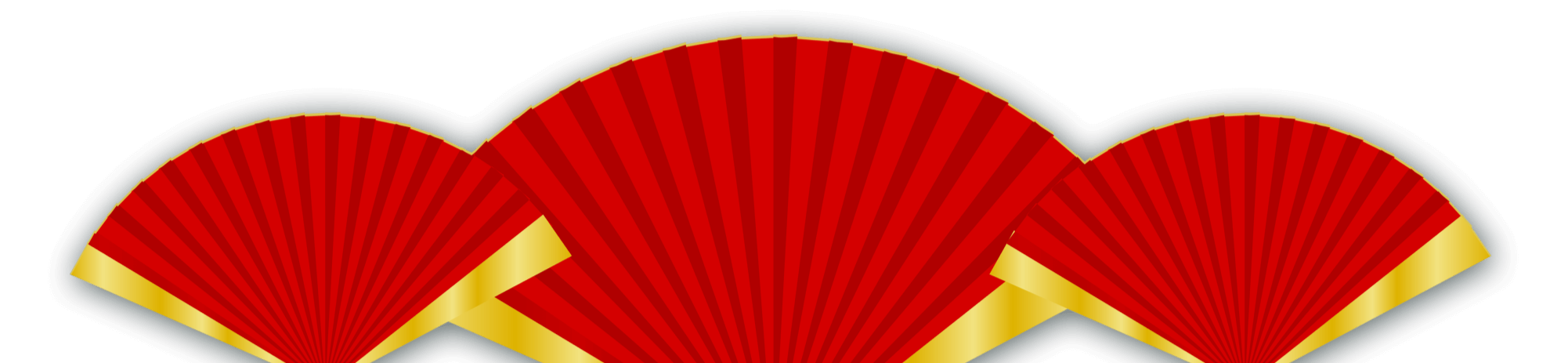 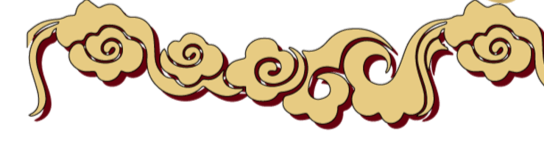 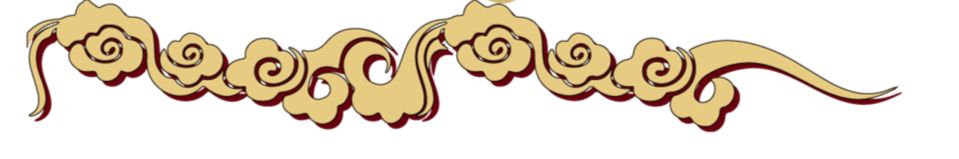 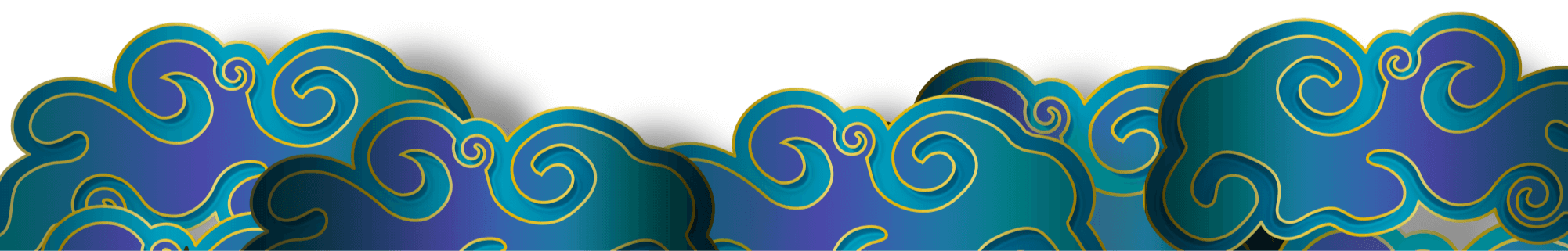 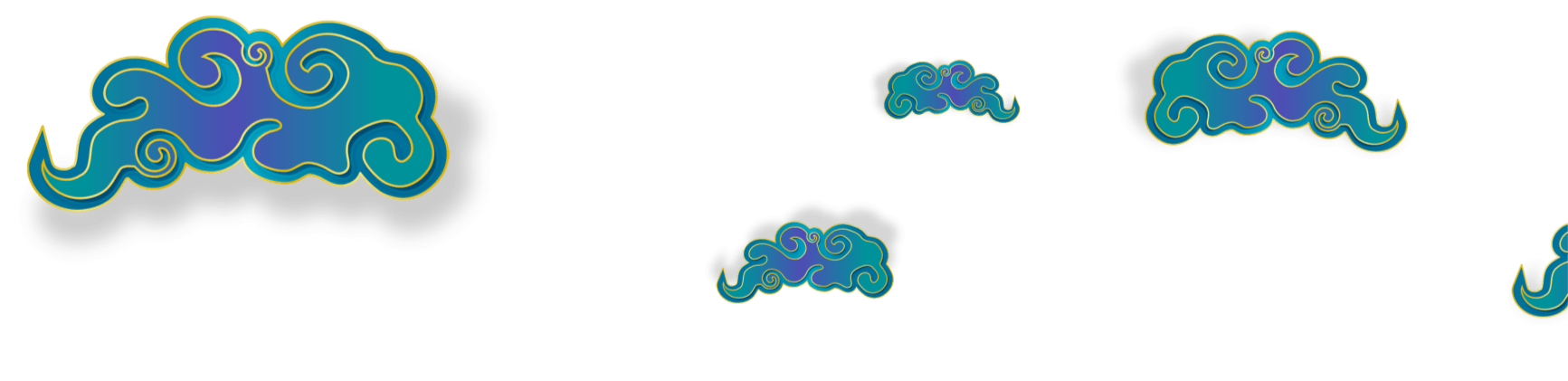 目录
肆
壹
贰
叁
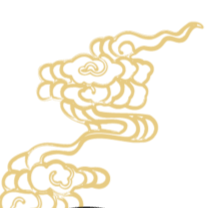 输入标题
输入标题
输入标题
输入标题
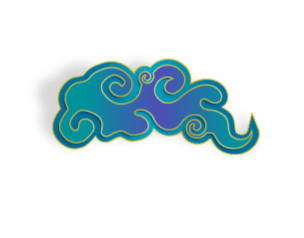 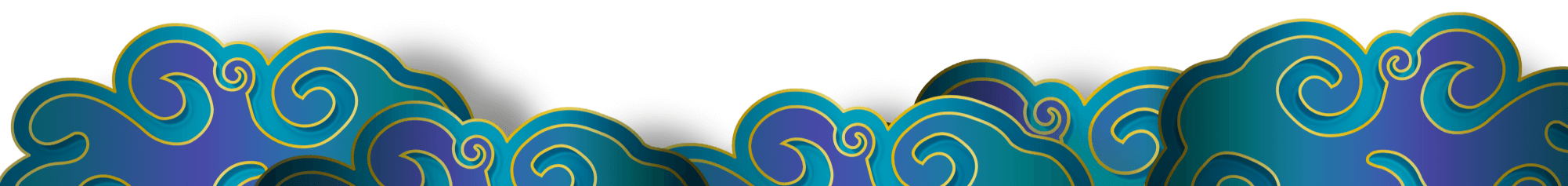 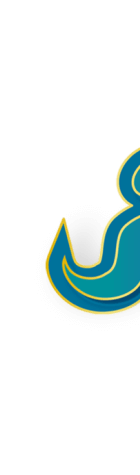 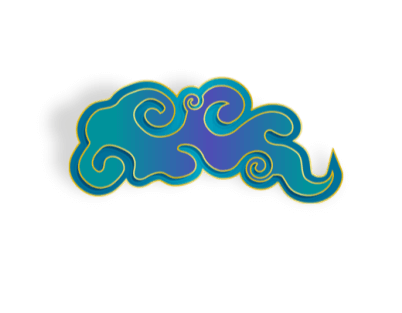 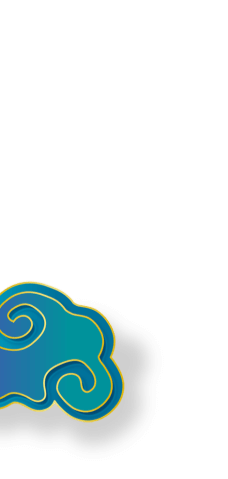 壹
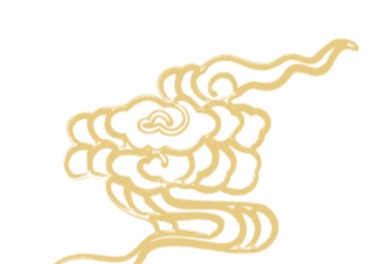 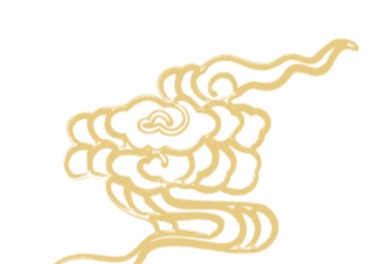 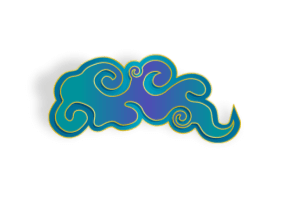 请输入标题
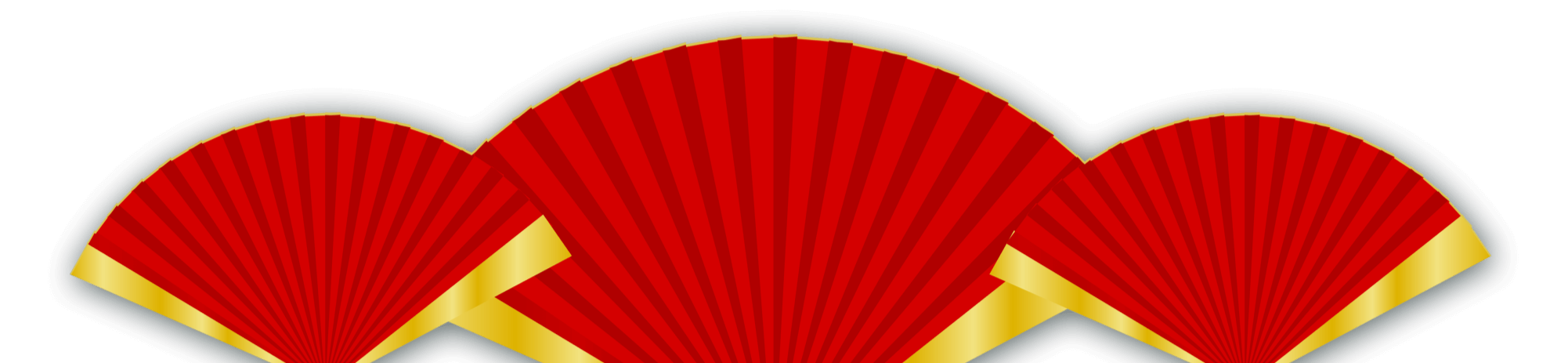 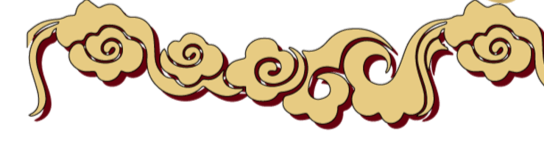 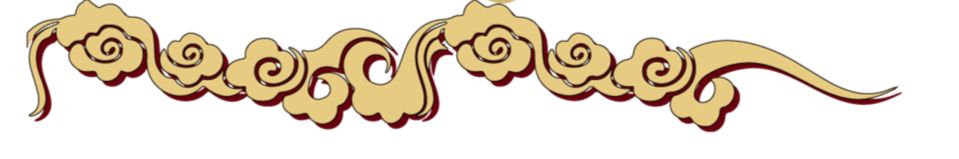 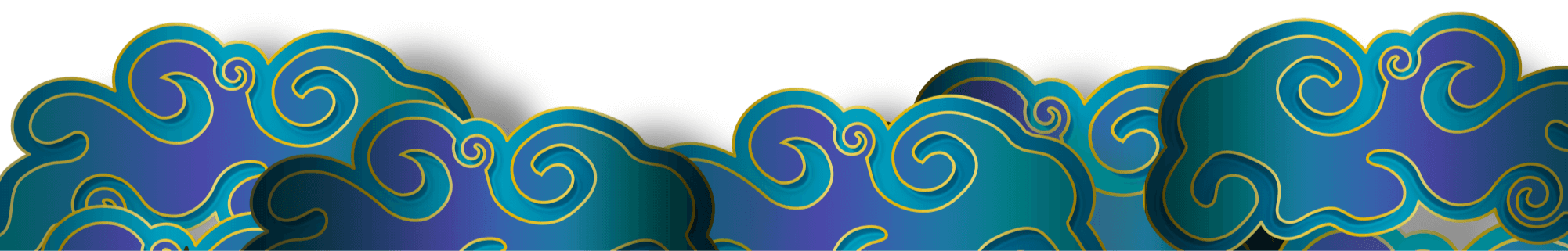 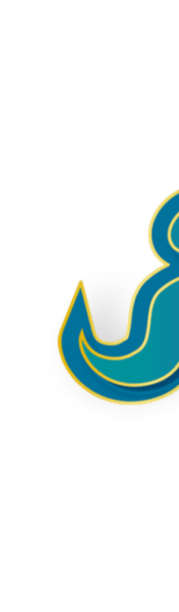 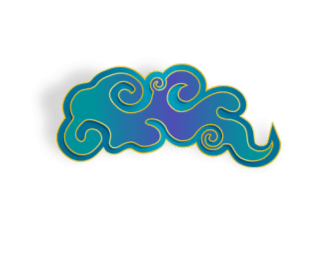 输入标题
https://www.PPT818.com/
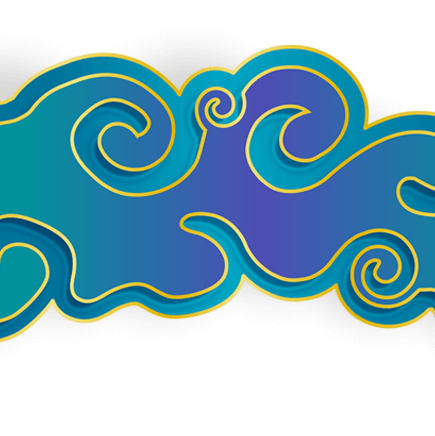 输入标题
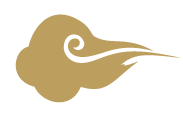 请输入文字内容，请输入文字内容，请输入文字内容，请输入文字内容，请输入文字内容，请输入文字内容。
输入标题
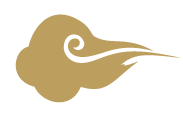 请输入文字内容，请输入文字内容，请输入文字内容，请输入文字内容，请输入文字内容，请输入文字内容。
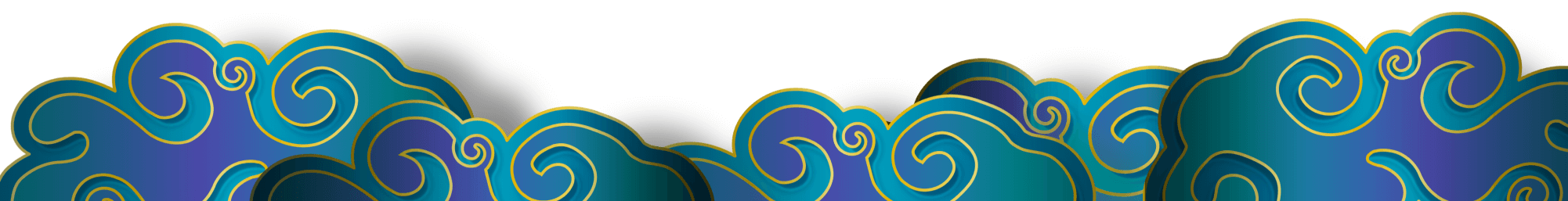 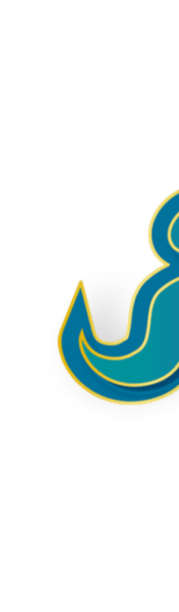 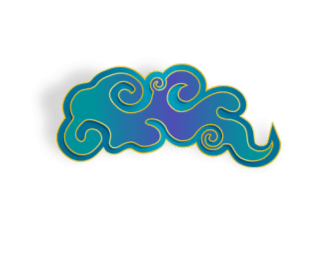 输入标题
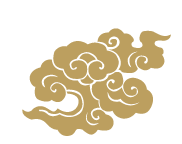 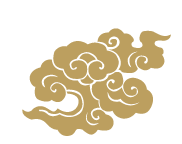 输入标题
输入标题
请输入文字内容，请输入文字内容，请输入文字内容，请输入文字内容，请输入文字内容，请输入文字内容。
请输入文字内容，请输入文字内容，请输入文字内容，请输入文字内容，请输入文字内容，请输入文字内容。
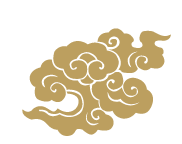 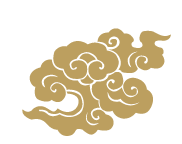 输入标题
输入标题
请输入文字内容，请输入文字内容，请输入文字内容，请输入文字内容，请输入文字内容，请输入文字内容。
请输入文字内容，请输入文字内容，请输入文字内容，请输入文字内容，请输入文字内容，请输入文字内容。
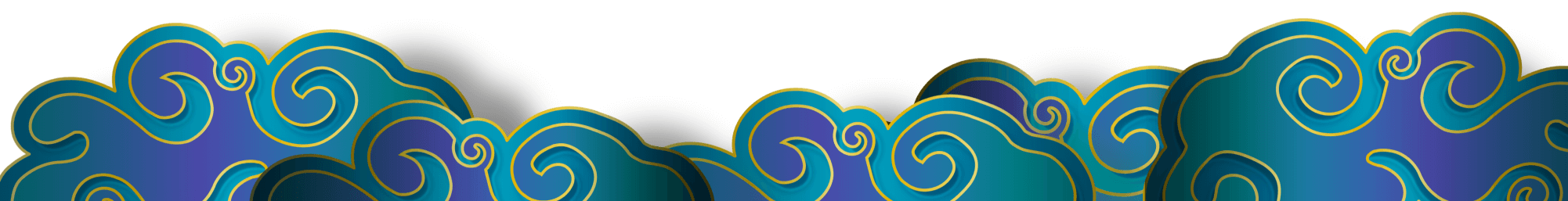 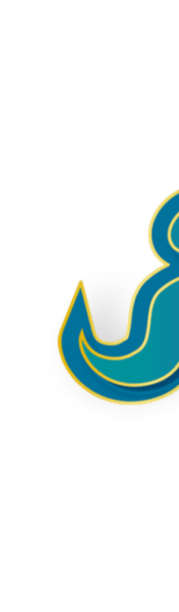 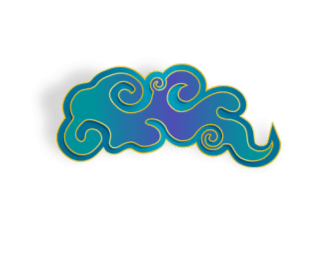 输入标题
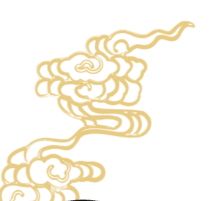 国
潮
请输入文字内容，请输入文字内容，请输入文字内容，请输入文字内容，请输入文字内容，请输入文字内容。请输入文字内容，请输入文字内容，请输入文字内容，请输入文字内容，请输入文字内容，请输入文字内容。
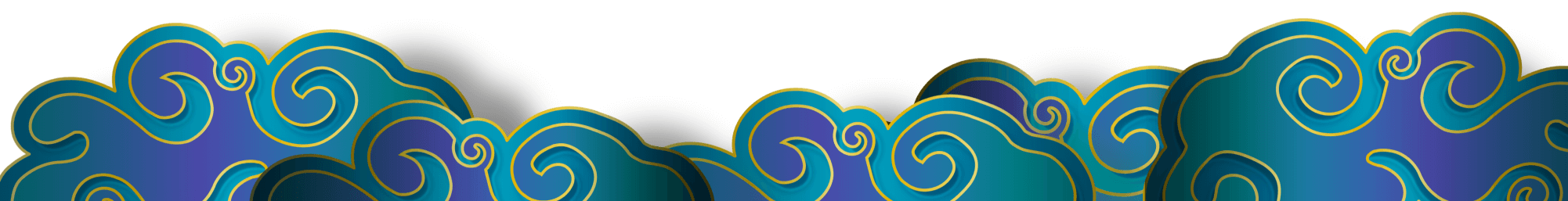 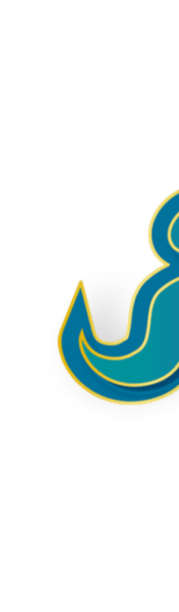 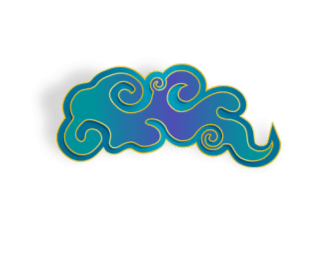 输入标题
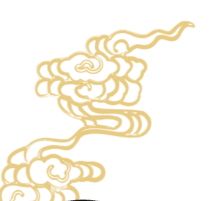 国
风
请输入文字内容，请输入文字内容，请输入文字内容，请输入文字内容，请输入文字内容，请输入文字内容。请输入文字内容，请输入文字内容，请输入文字内容，请输入文字内容，请输入文字内容，请输入文字内容。
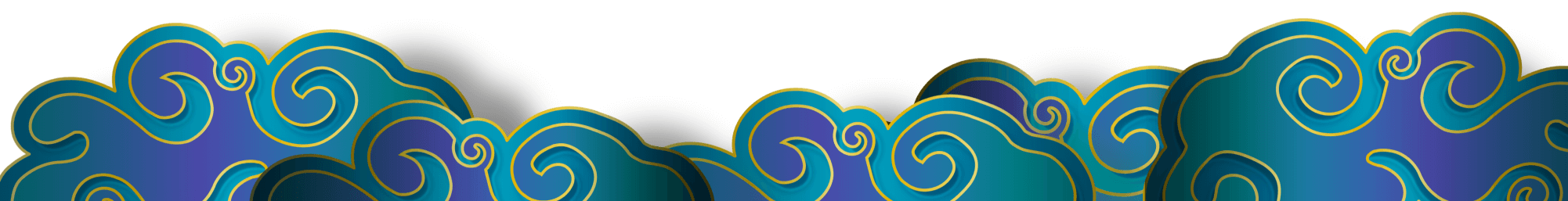 PPT模板 http://www.PPT818.com/moban/
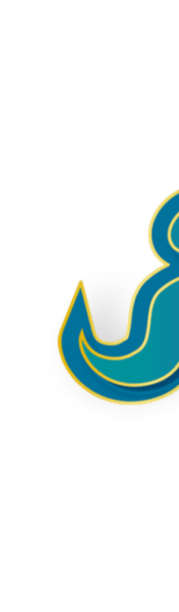 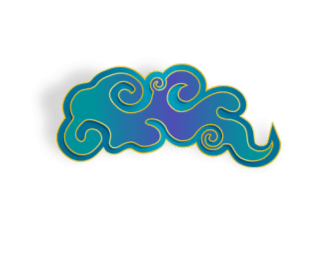 输入标题
请输入文字内容，请输入文字内容，请输入文字内容，请输入文字内容，请输入文字内容，请输入文字内容。请输入文字内容，请输入文字内容，请输入文字内容，请输入文字内容，请输入文字内容，请输入文字内容。请输入文字内容，请输入文字内容，请输入文字内容，请输入文字内容，请输入文字内容，请输入文字内容。请输入文字内容，请输入文字内容，请输入文字内容，请输入文字内容，请输入文字内容，请输入文字内容。
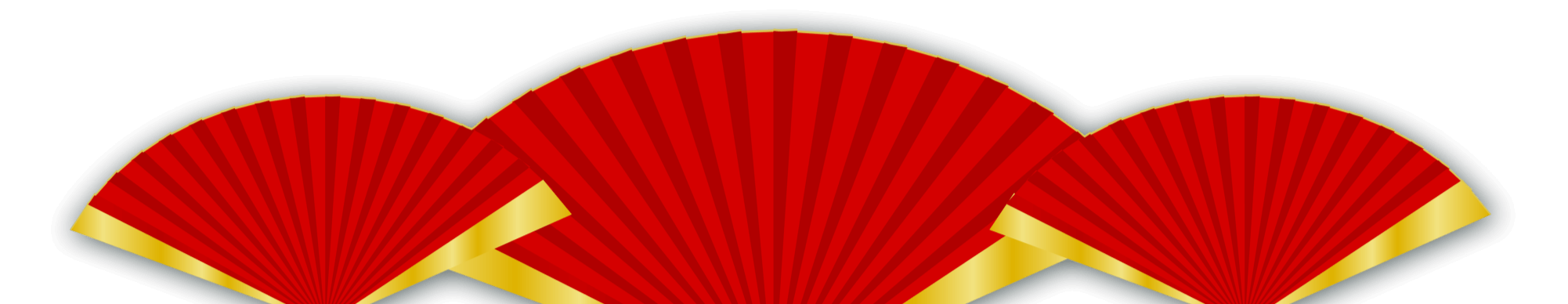 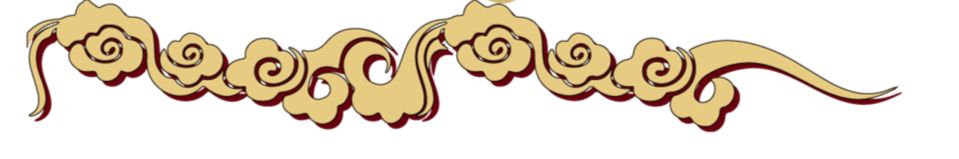 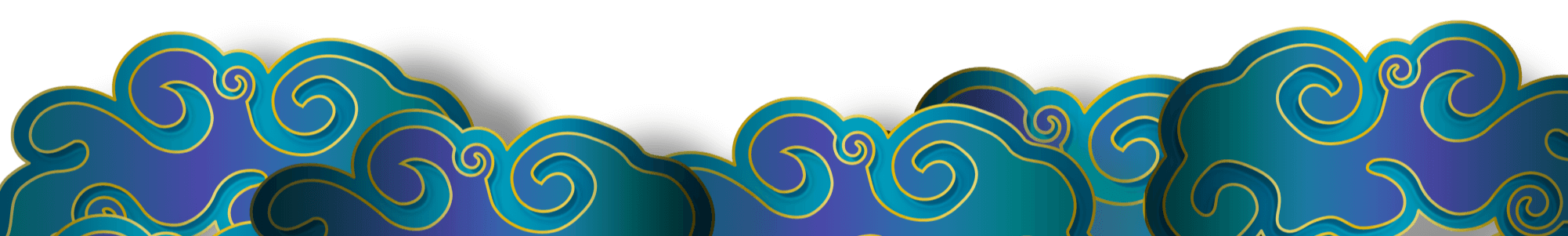 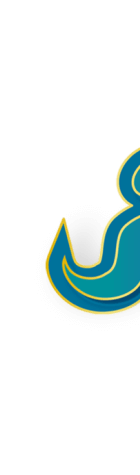 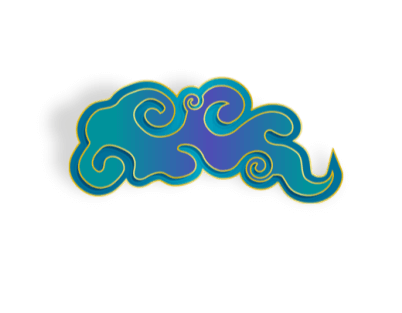 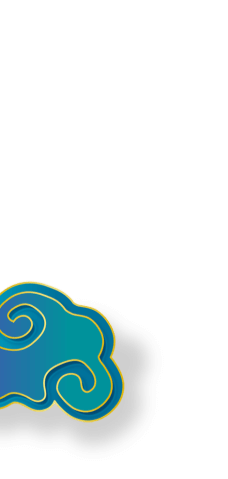 贰
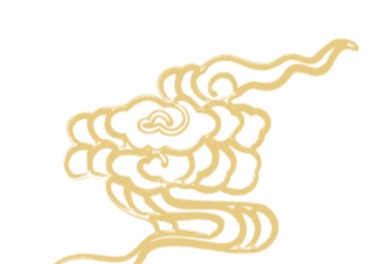 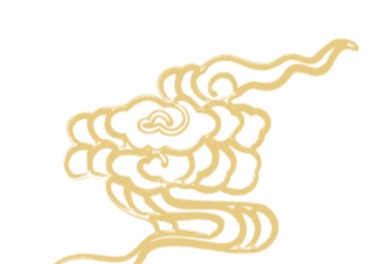 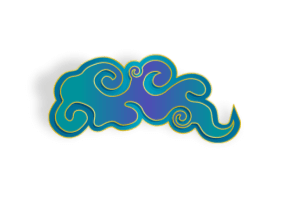 请输入标题
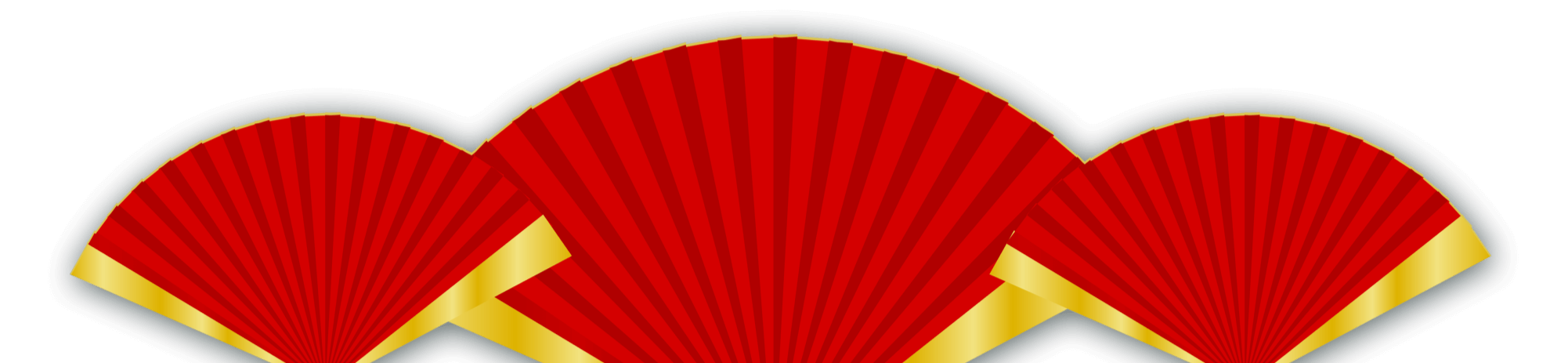 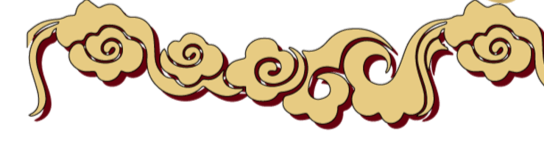 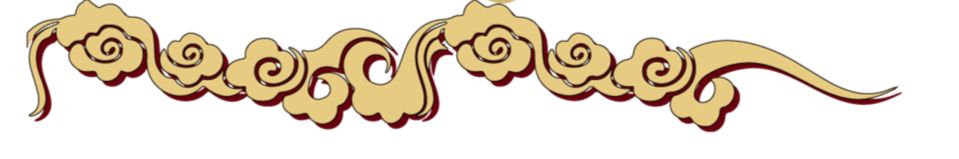 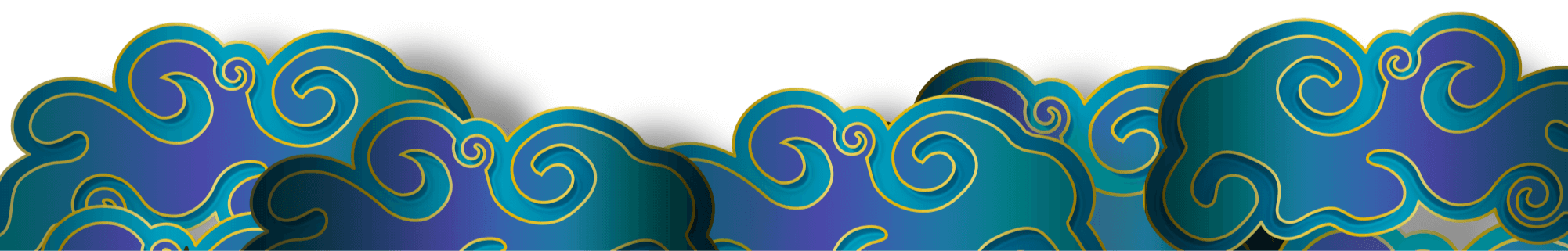 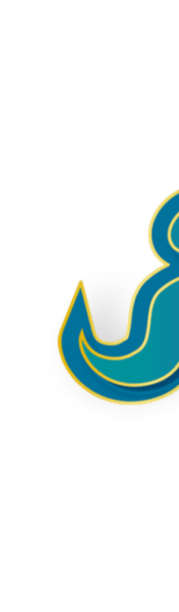 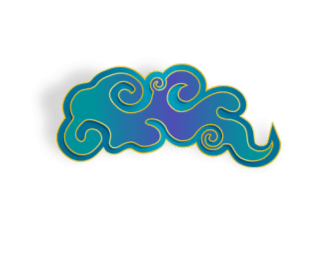 输入标题
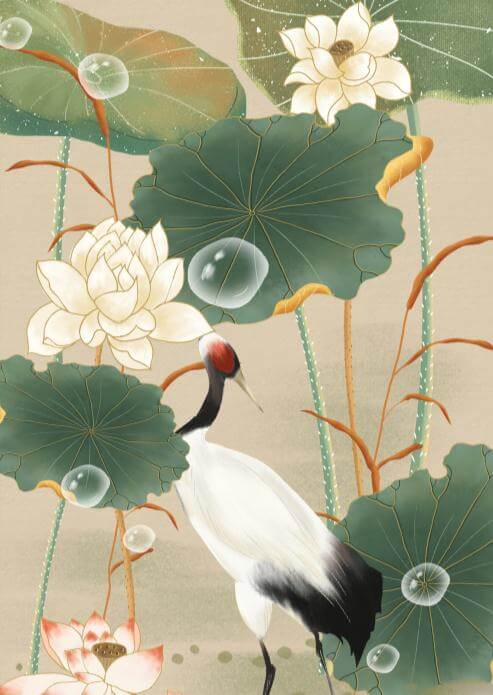 输入标题
请输入文字内容，请输入文字内容，请输入文字内容，请输入文字内容，请输入文字内容，请输入文字内容。请输入文字内容，请输入文字内容，请输入文字内容，请输入文字内容，请输入文字内容，请输入文字内容。
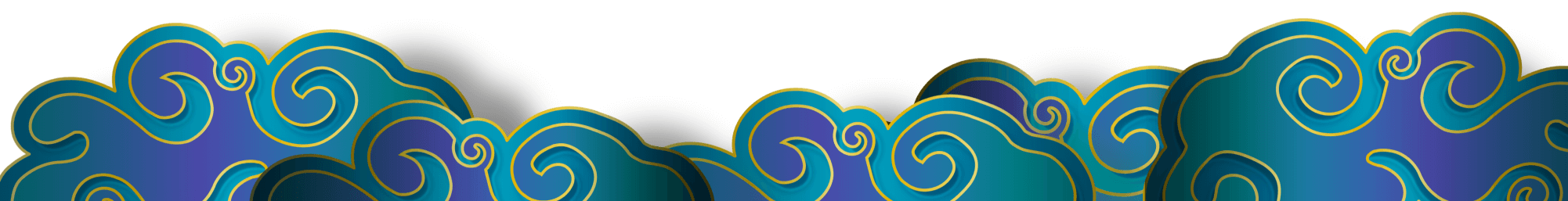 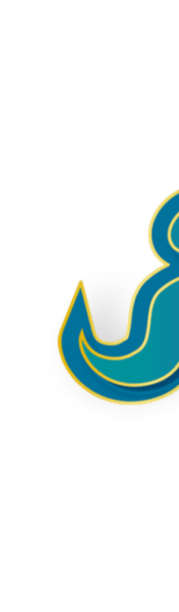 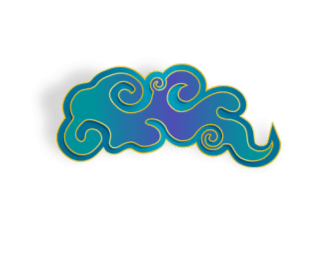 输入标题
请输入文字内容，请输入文字内容，请输入文字内容.请输入文字内容，请输入文字内容，请输入文字内容
请输入文字内容，请输入文字内容，请输入文字内容.请输入文字内容，请输入文字内容，请输入文字内容
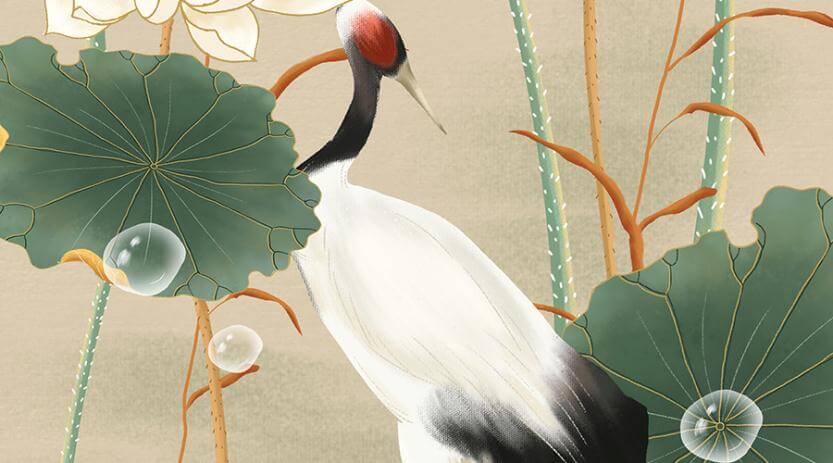 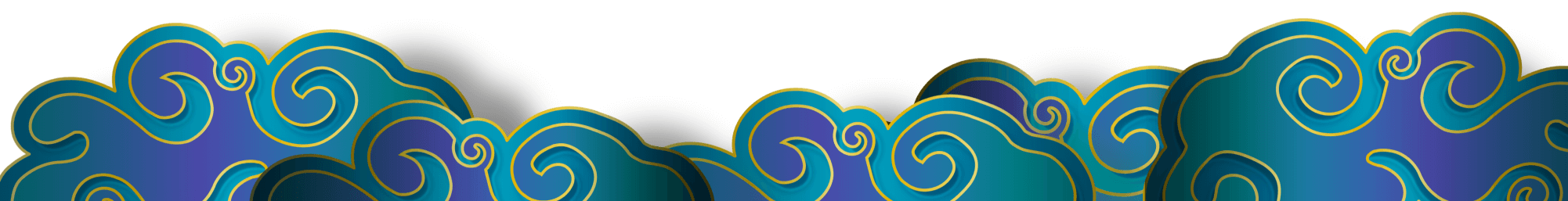 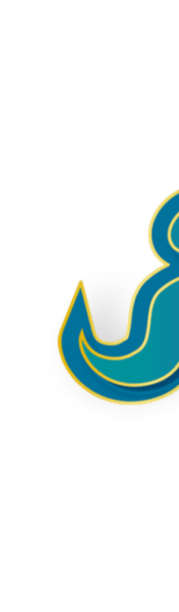 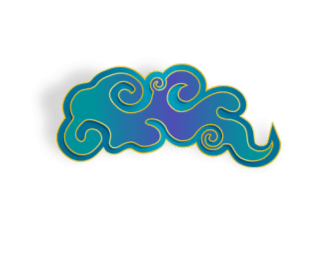 输入标题
请输入文字内容，请输入文字内容，请输入文字内容.请输入文字内容，请输入文字内容，请输入文字内容
请输入文字内容，请输入文字内容，请输入文字内容.请输入文字内容，请输入文字内容，请输入文字内容
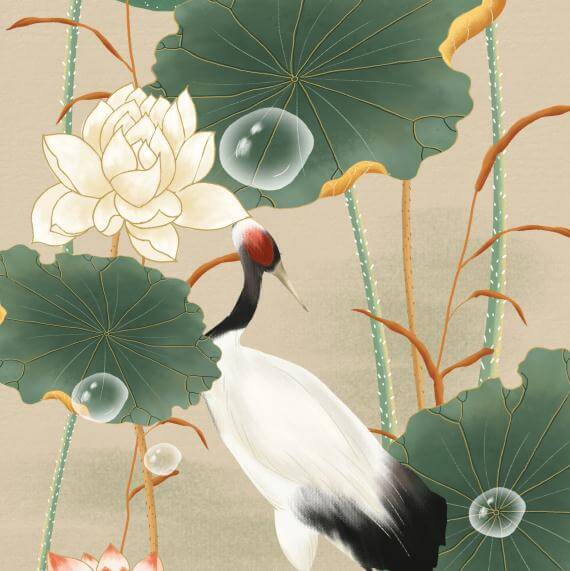 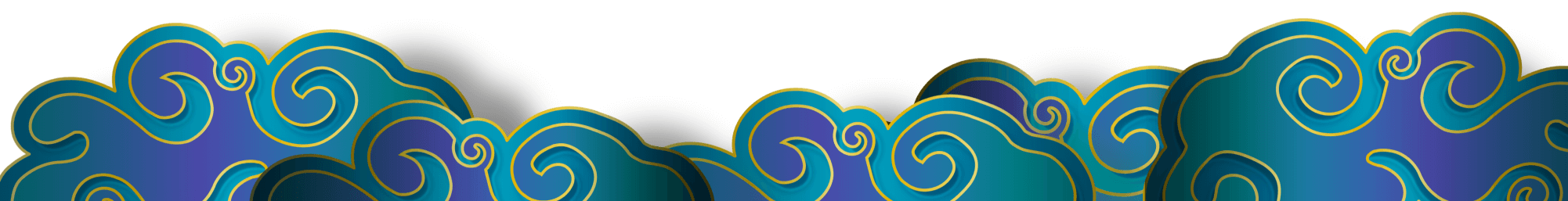 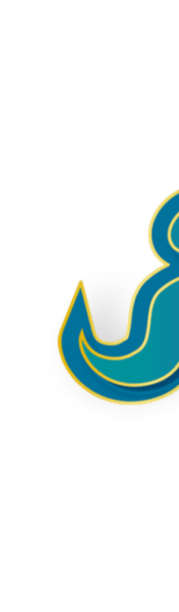 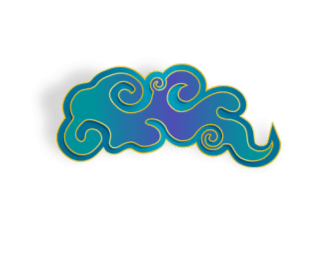 输入标题
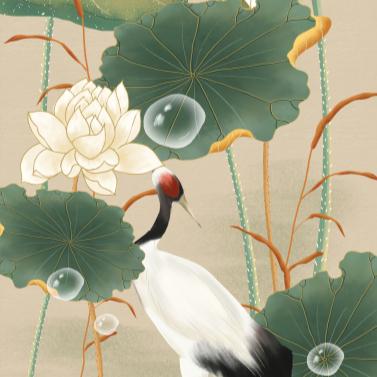 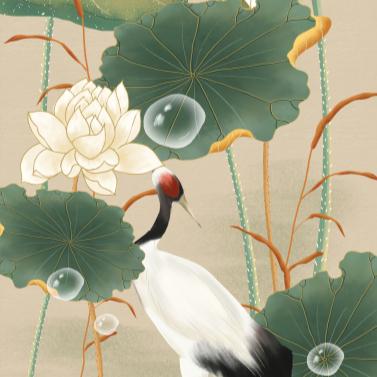 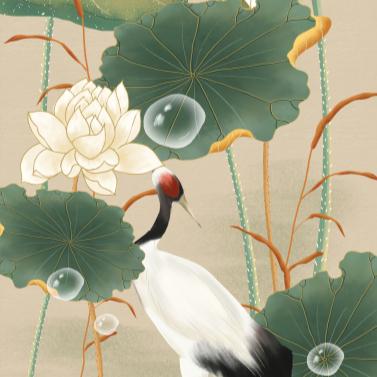 输入标题
输入标题
输入标题
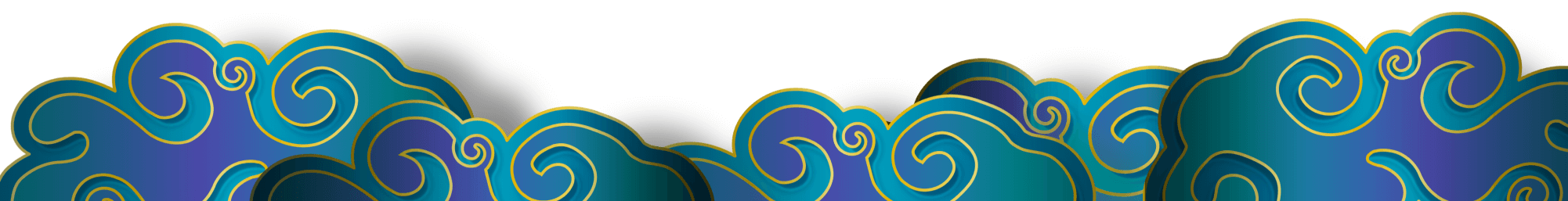 [Speaker Notes: https://www.ypppt.com/]
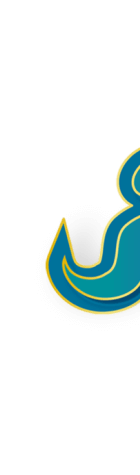 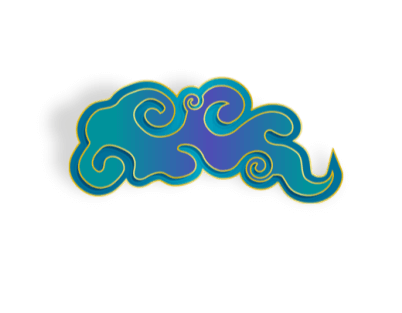 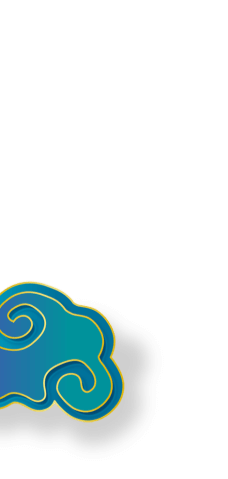 叁
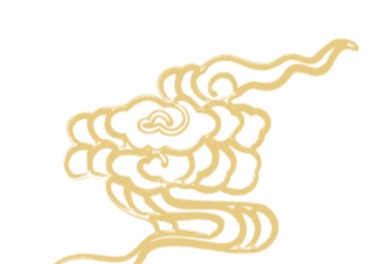 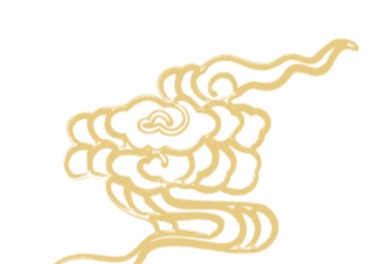 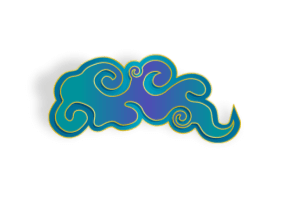 请输入标题
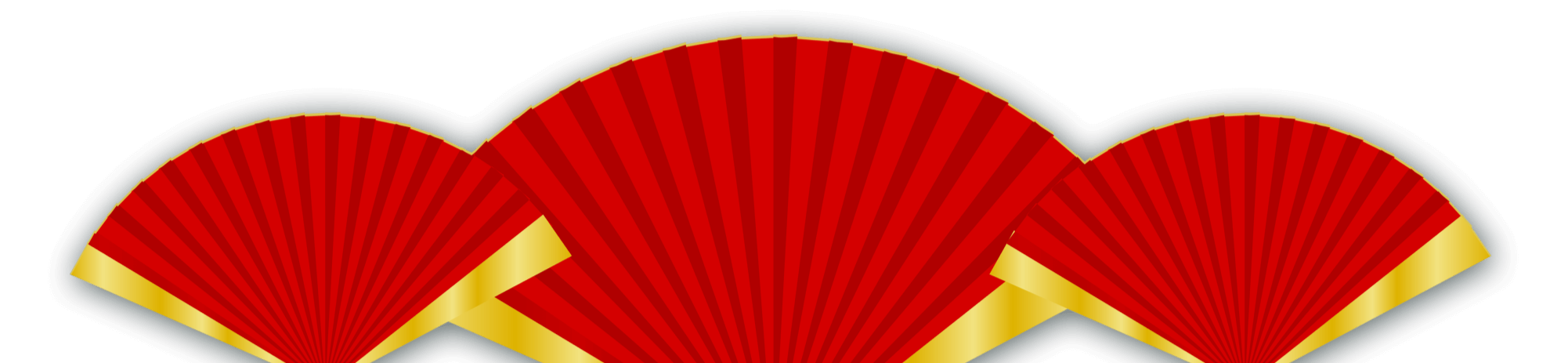 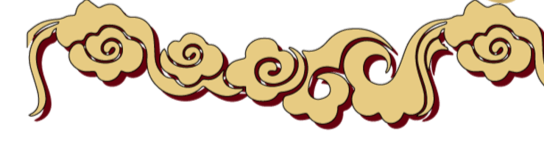 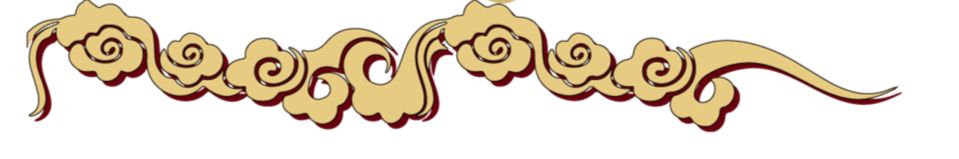 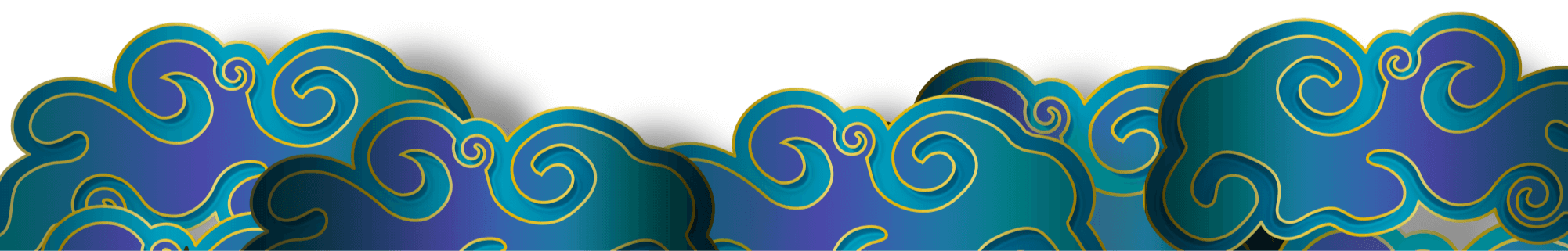 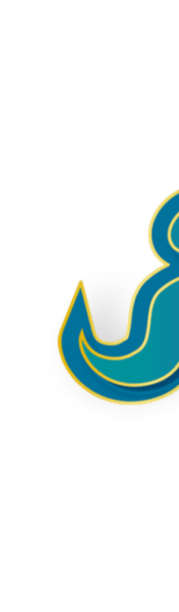 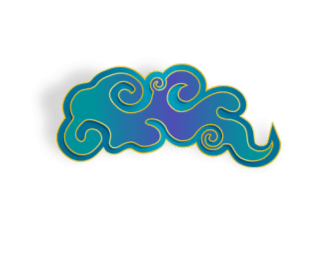 输入标题
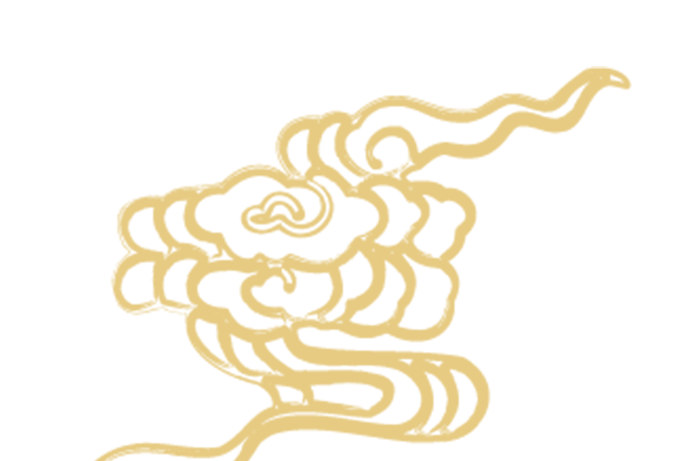 输入标题
请输入文字内容，请输入文字内容，请输入文字内容，请输入文字内容，请输入文字内容，请输入文字内容。请输入文字内容，请输入文字内容，请输入文字内容，请输入文字内容，请输入文字内容，请输入文字内容。
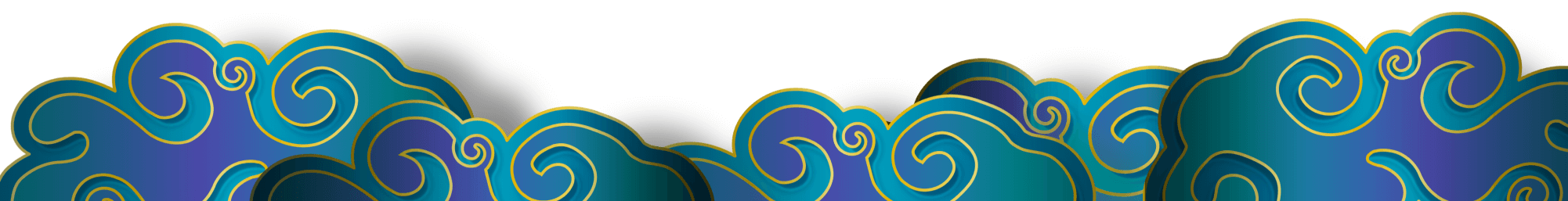 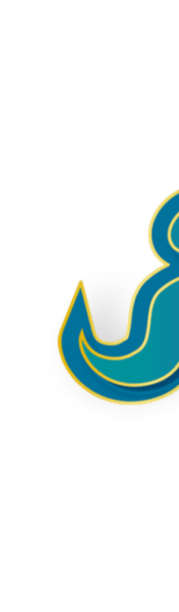 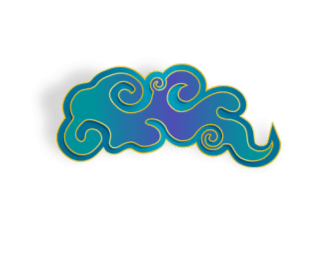 输入标题
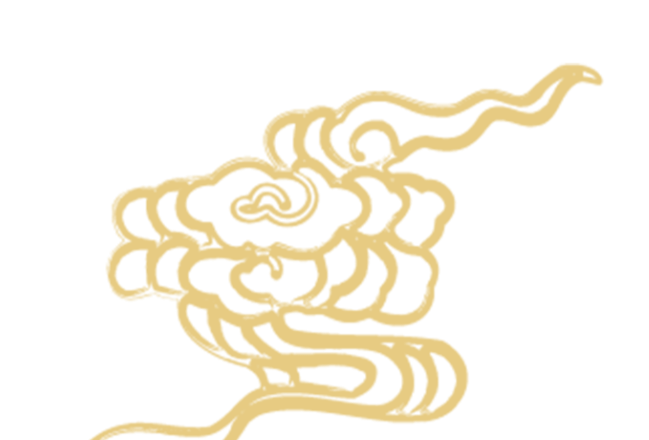 国
请输入文字内容，请输入文字内容，请输入文字内容，请输入文字内容，请输入文字内容，请输入文字内容。请输入文字内容，请输入文字内容，请输入文字内容，请输入文字内容，请输入文字内容，请输入文字内容。
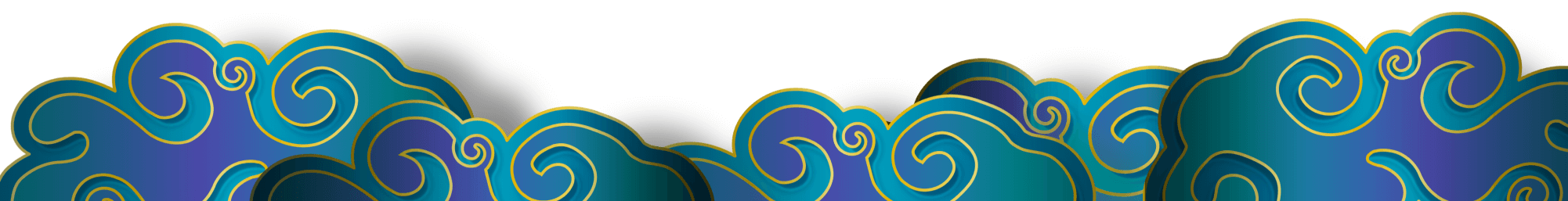 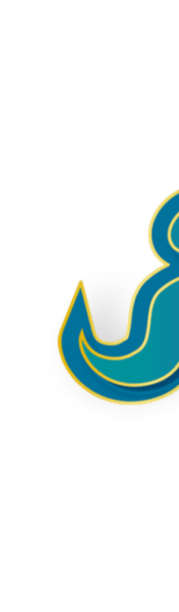 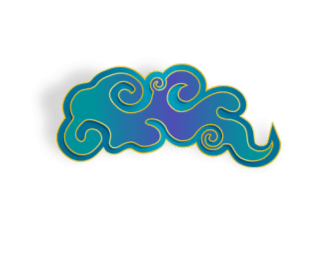 输入标题
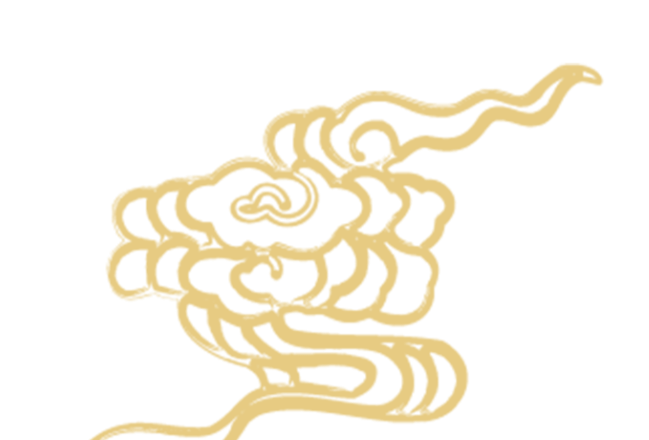 潮
请输入文字内容，请输入文字内容，请输入文字内容，请输入文字内容，请输入文字内容，请输入文字内容。请输入文字内容，请输入文字内容
请输入文字内容，请输入文字内容，请输入文字内容，请输入文字内容，请输入文字内容，请输入文字内容。
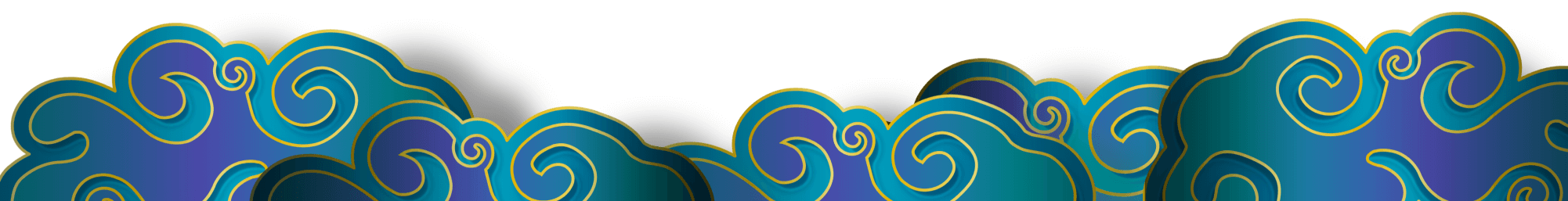 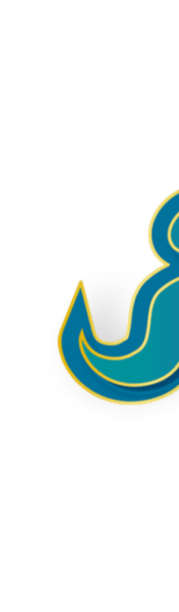 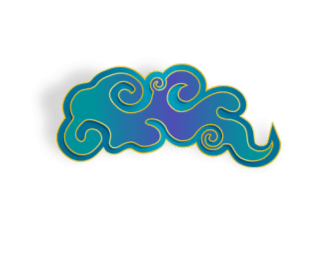 输入标题
输入标题
输入标题
请输入文字内容，请输入文字内容，请输入文字内容，请输入文字内容
请输入文字内容，请输入文字内容，请输入文字内容，请输入文字内容
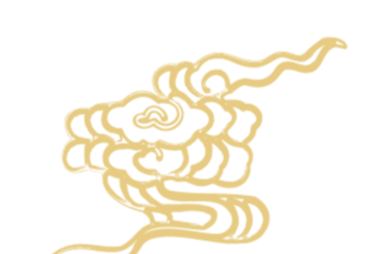 输入标题
输入标题
请输入文字内容，请输入文字内容，请输入文字内容，请输入文字内容
请输入文字内容，请输入文字内容，请输入文字内容，请输入文字内容
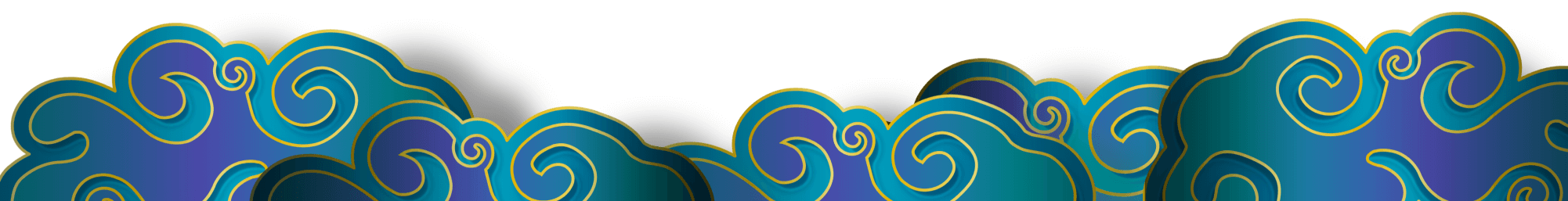 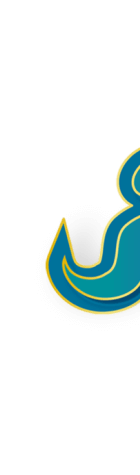 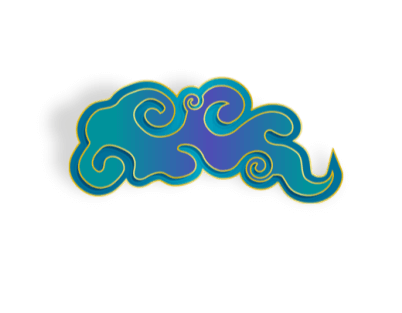 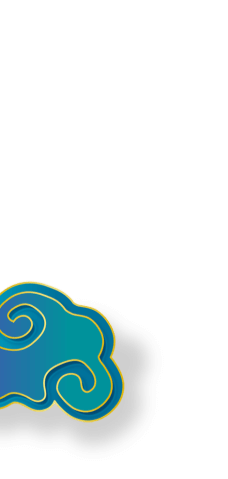 肆
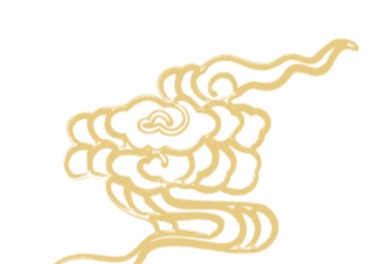 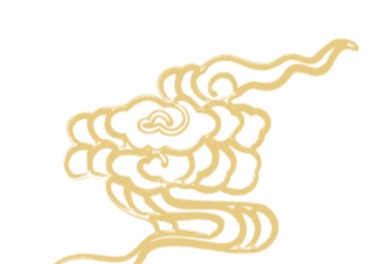 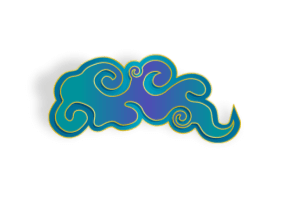 请输入标题
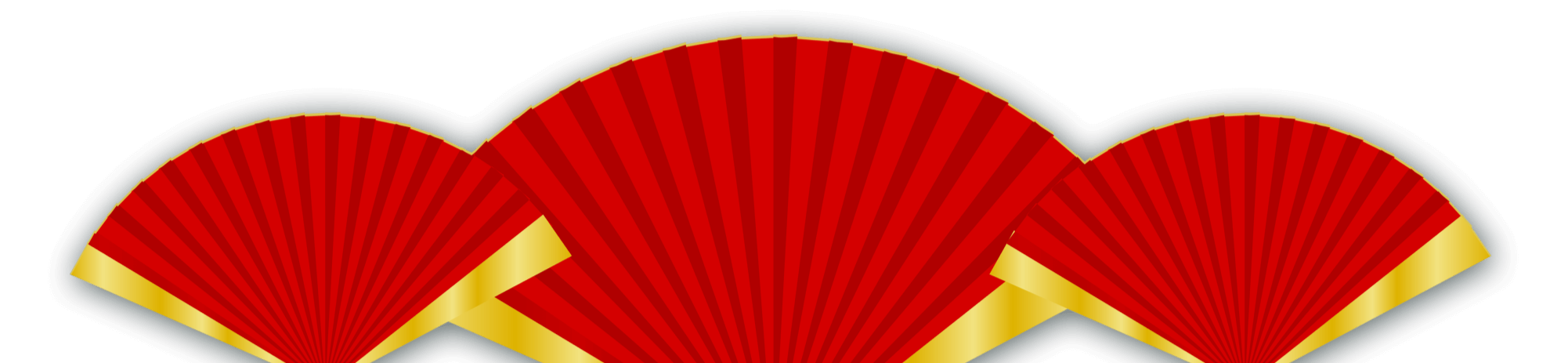 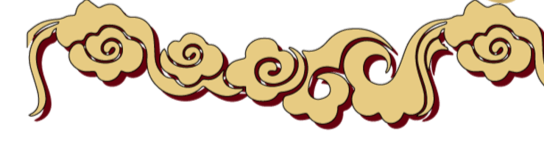 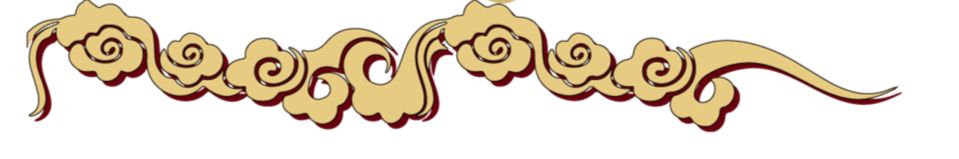 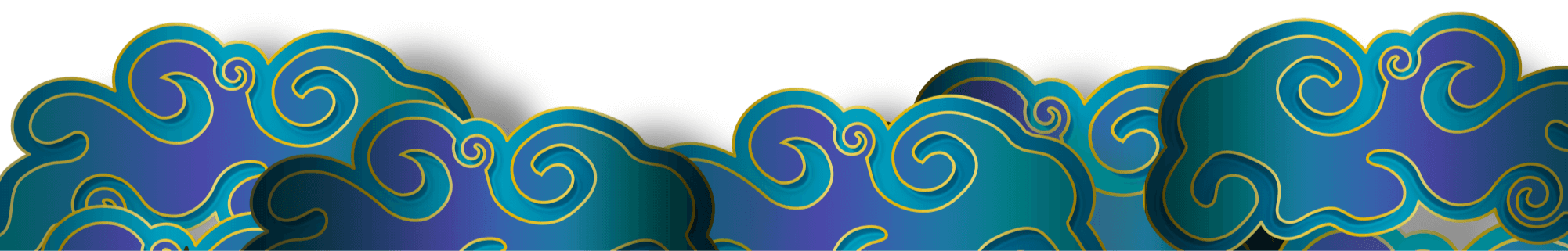 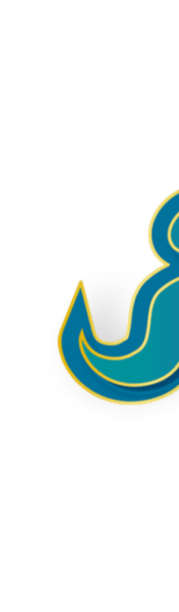 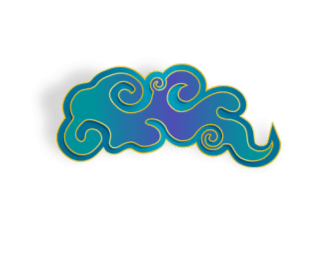 输入标题
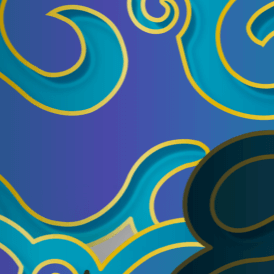 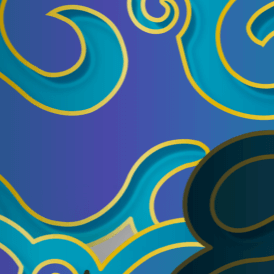 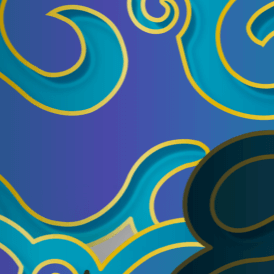 输入标题
输入标题
输入标题
请输入文字内容，请输入文字内容，请输入文字内容，请输入文字内容
请输入文字内容，请输入文字内容，请输入文字内容，请输入文字内容
请输入文字内容，请输入文字内容，请输入文字内容，请输入文字内容
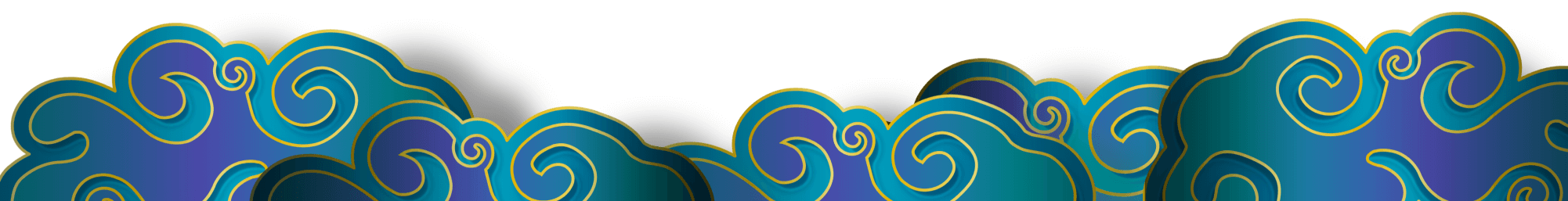 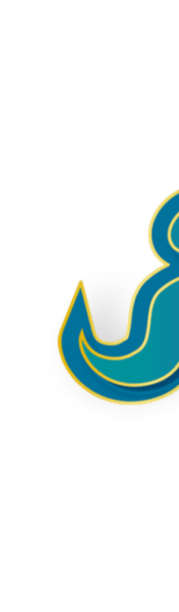 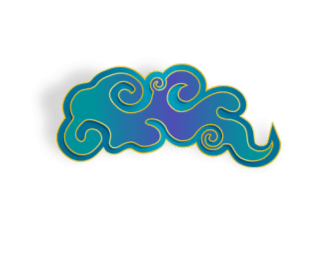 输入标题
输入标题
输入标题
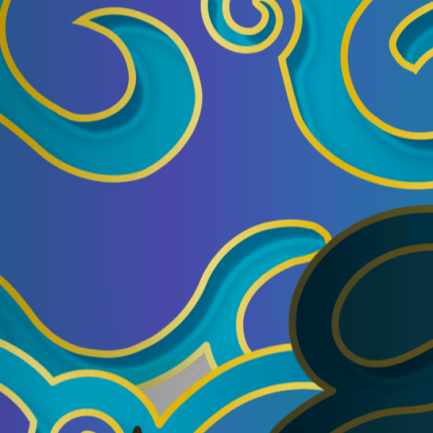 请输入文字内容，请输入文字内容，请输入文字内容，请输入文字内容
请输入文字内容，请输入文字内容，请输入文字内容，请输入文字内容
输入标题
输入标题
请输入文字内容，请输入文字内容，请输入文字内容，请输入文字内容
请输入文字内容，请输入文字内容，请输入文字内容，请输入文字内容
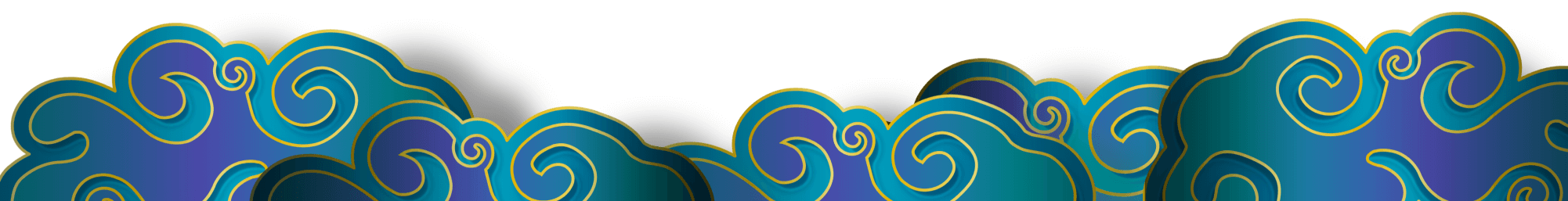 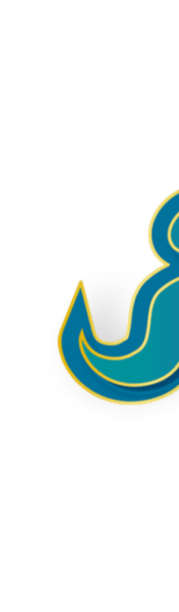 请输入文字内容，请输入文字内容，请输入文字内容，请输入文字内容，请输入文字内容，请输入文字内容。请输入文字内容，请输入文字内容，请输入文字内容，请输入文字内容，请输入文字内容，请输入文字内容。请输入文字内容，请输入文字内容，请输入文字内容，请输入文字内容，请输入文字内容，请输入文字内容。请输入文字内容，请输入文字内容，请输入文字内容，请输入文字内容，请输入文字内容，请输入文字内容。
输入标题
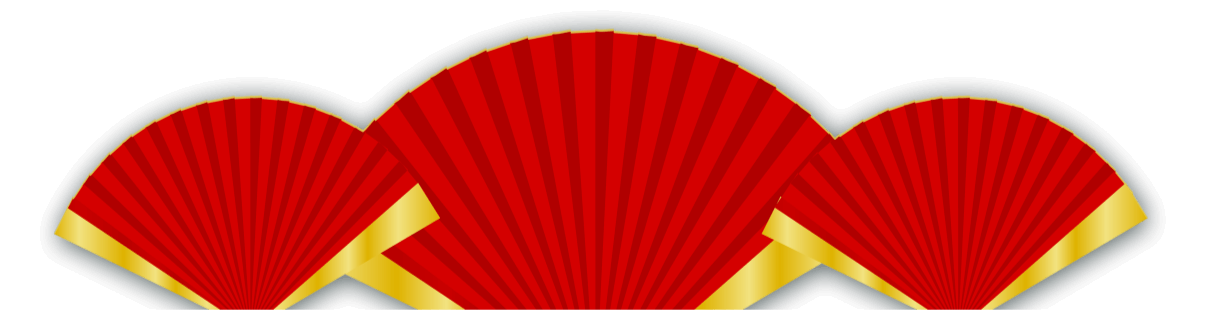 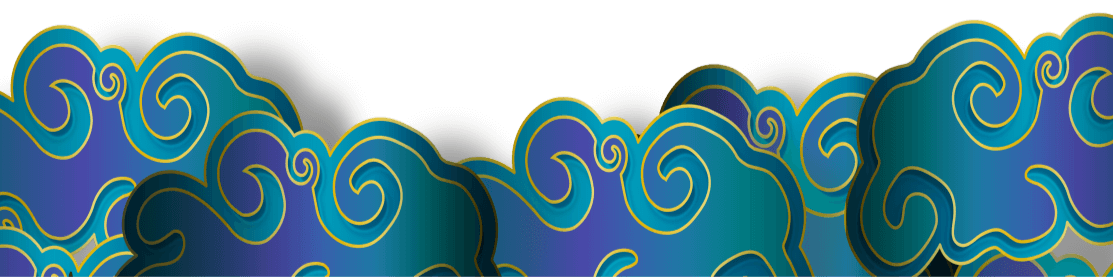 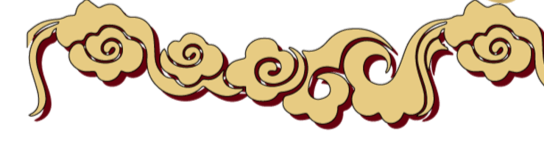 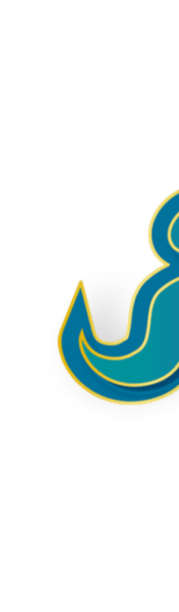 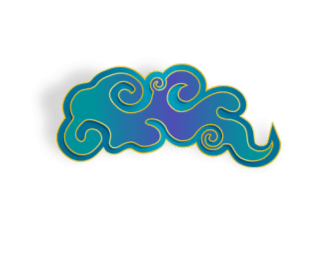 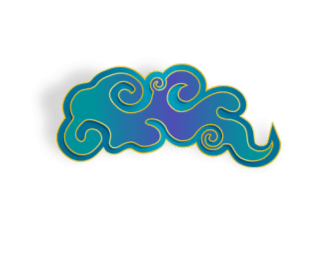 输入标题
请输入文字内容，请输入文字内容，请输入文字内容，请输入文字内容
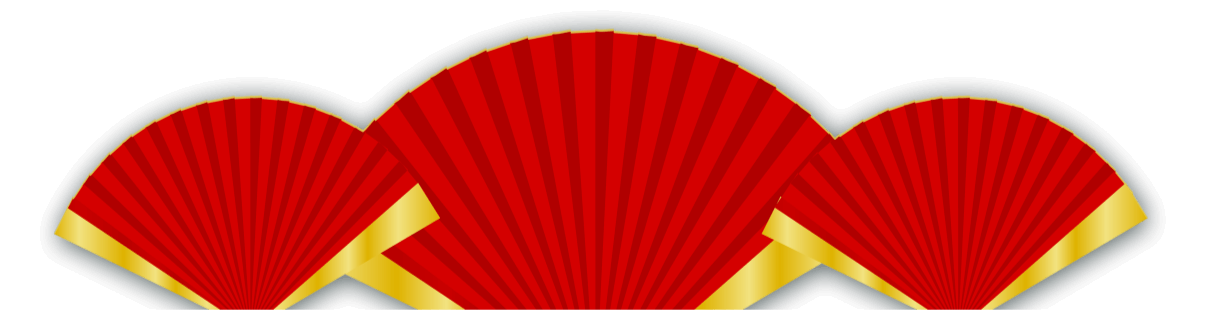 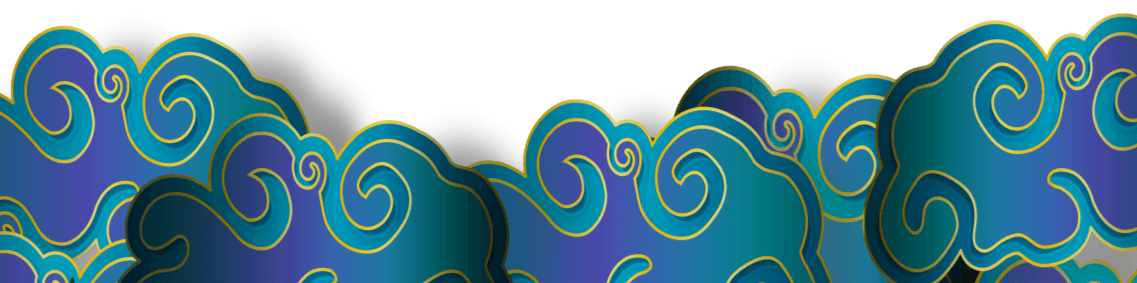 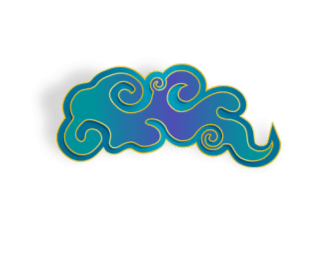 输入标题
请输入文字内容，请输入文字内容，请输入文字内容，请输入文字内容
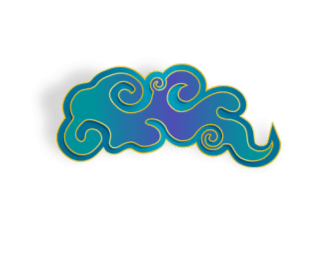 输入标题
请输入文字内容，请输入文字内容，请输入文字内容，请输入文字内容
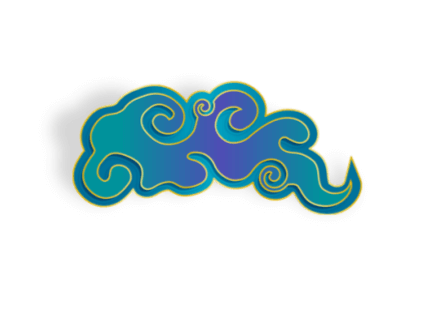 请输入文字内容，请输入文字内容，请输入文字内容，请输入文字内容，请输入文字内容，请输入文字内容。请输入文字内容，请输入文字内容，请输入文字内容，请输入文字内容，请输入文字内容，请输入文字内容。请输入文字内容，请输入文字内容，请输入文字内容，请输入文字内容，请输入文字内容，请输入文字内容。请输入文字内容，请输入文字内容，请输入文字内容，请输入文字内容，请输入文字内容，请输入文字内容。
输入标题
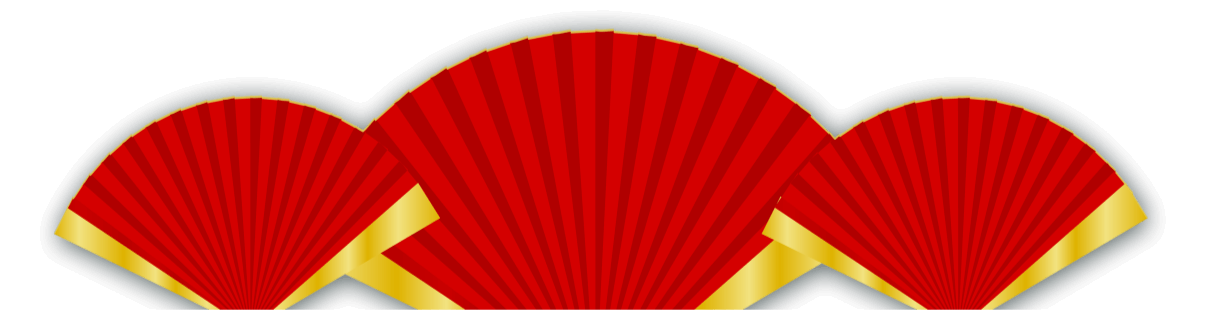 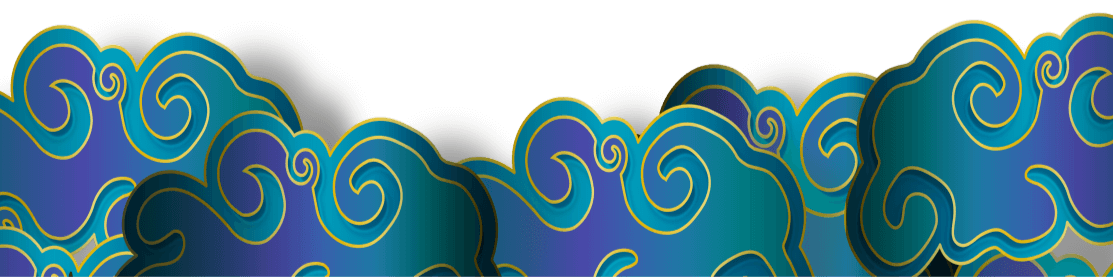 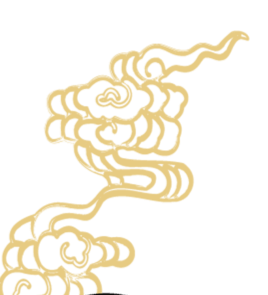 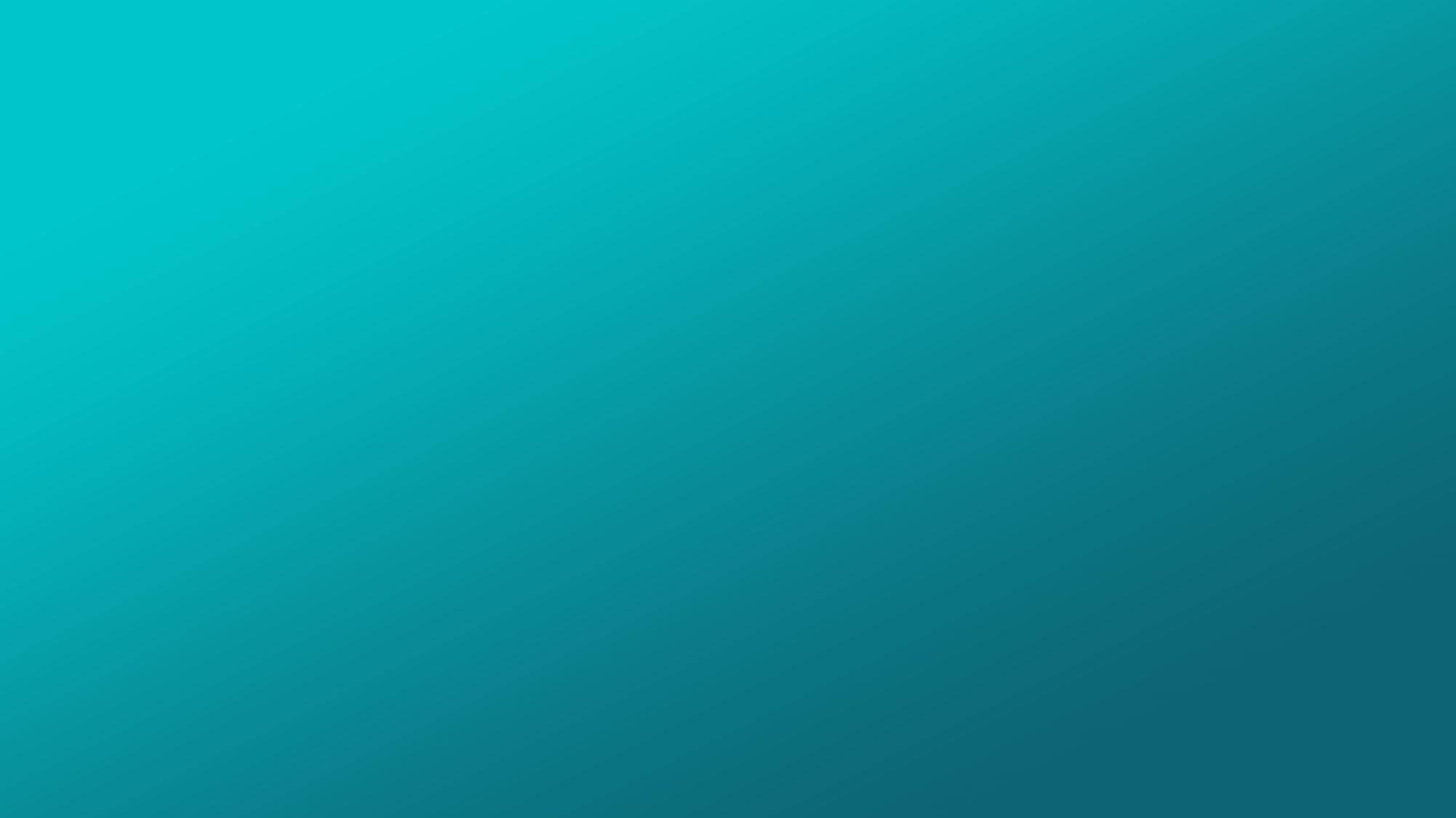 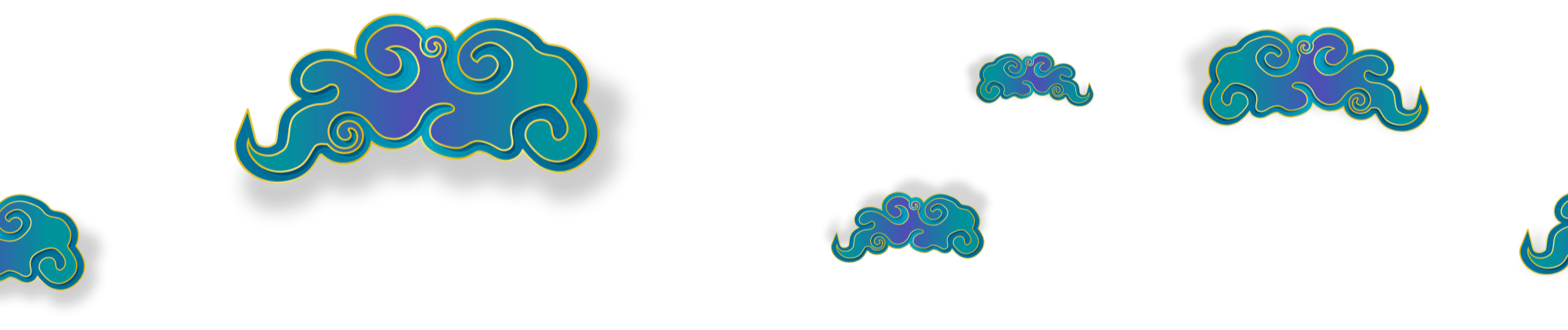 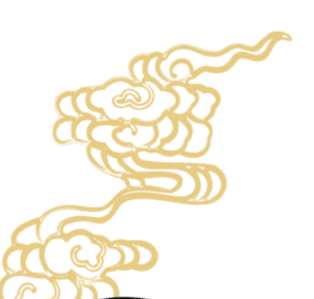 谢谢欣赏
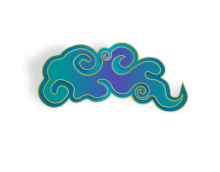 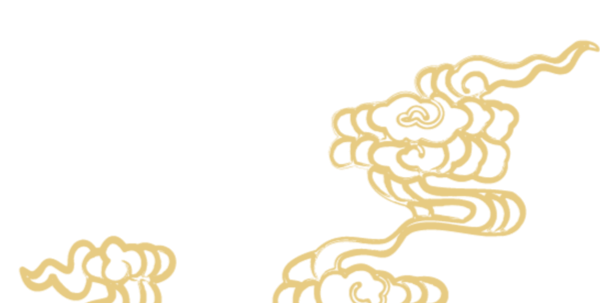 THANKS
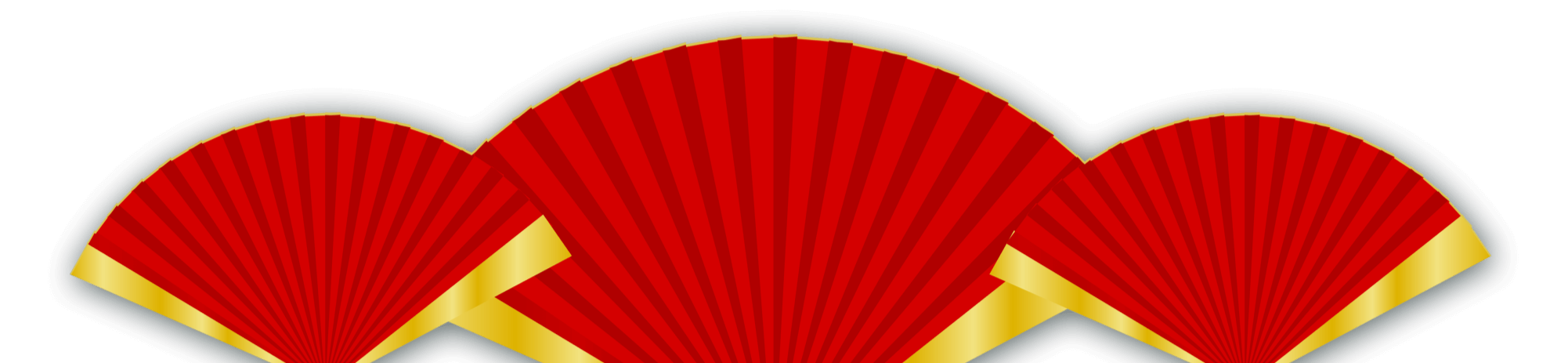 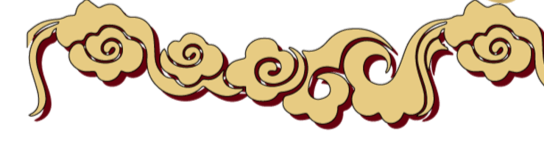 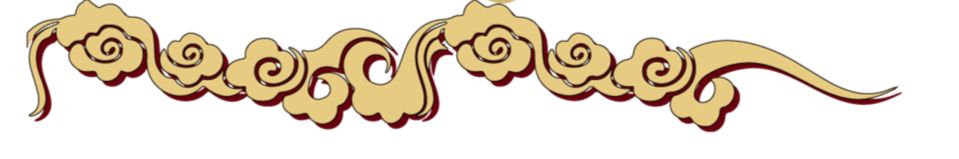 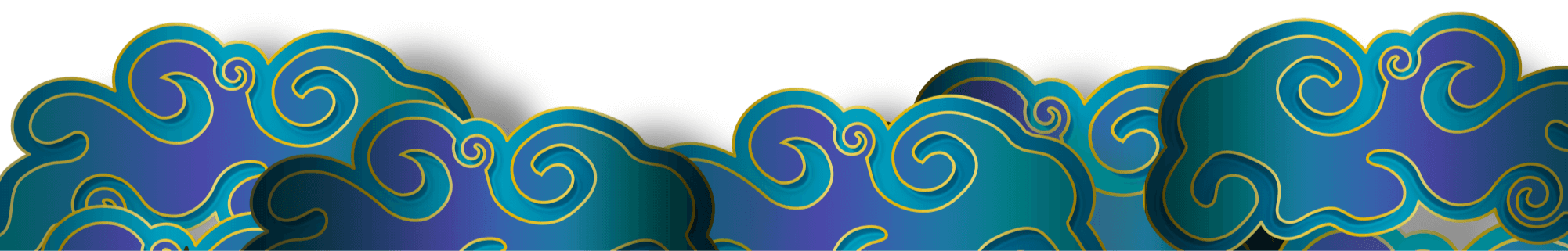